OBLIQUE PROJECTION
technologystudent.com © 2024	V.Ryan © 2024
WORLD ASSOCIATION OF TECHNOLOGY TEACHERS	https://www.facebook.com/groups/254963448192823/
SET OF EXERCISES
I
H
A
B
C
G
D
F
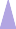 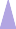 E
45
V.Ryan © 2023
V.Ryan © 2024
technologystudent.com © 2024
WORLD ASSOCIATION OF TECHNOLOGY TEACHERS	https://www.facebook.com/groups/254963448192823/
OBLIQUE PROJECTION
V.Ryan © 2024
technologystudent.com © 2024
WORLD ASSOCIATION OF TECHNOLOGY TEACHERS	https://www.facebook.com/groups/254963448192823/
QUESTION
ISOMETRIC
COMPLETE THE OBLIQUE DRAWINGS OF EACH OF THE LETTERS. EACH LETTER HAS A DEPTH OF 25MM. DRAW YOUR OWN LETTER IN OBLIQUE PROJECTION, IN THE BLUE SQUARE
SCALE 1:1
REMEMBER - DEPTHS ARE HALVED
DIMENSIONS
HELPFUL LINK:
https://technologystudent.com/despro_3/oblique1.html
25mm
YOUR LETTER
HELPFUL LINK
A
75mm
16mm
75mm
58mm
17mm
30mm
V.Ryan © 2023
16mm
OBLIQUE PROJECTION
V.Ryan © 2024
technologystudent.com © 2024
WORLD ASSOCIATION OF TECHNOLOGY TEACHERS	https://www.facebook.com/groups/254963448192823/
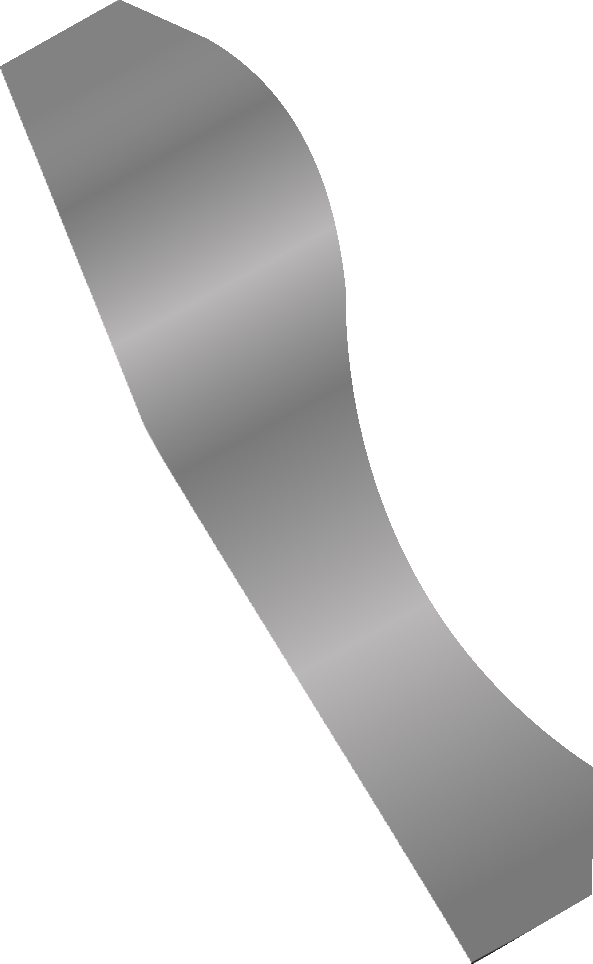 QUESTION
HELPFUL LINK:
https://technologystudent.com/despro_3/oblique2.html
COMPLETE THE OBLIQUE PROJECTION OF THE SOLID OBJECT
SCALE 2:1
HELPFUL LINK
ISOMETRIC
DIMENSIONS
(not drawn to scale)

96mm
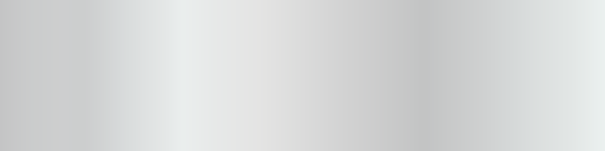 24mm
18mm
R30mm
R48mm
96mm
45
V.Ryan © 2023
18mm
OBLIQUE PROJECTION
V.Ryan © 2024
technologystudent.com © 2024
WORLD ASSOCIATION OF TECHNOLOGY TEACHERS	https://www.facebook.com/groups/254963448192823/
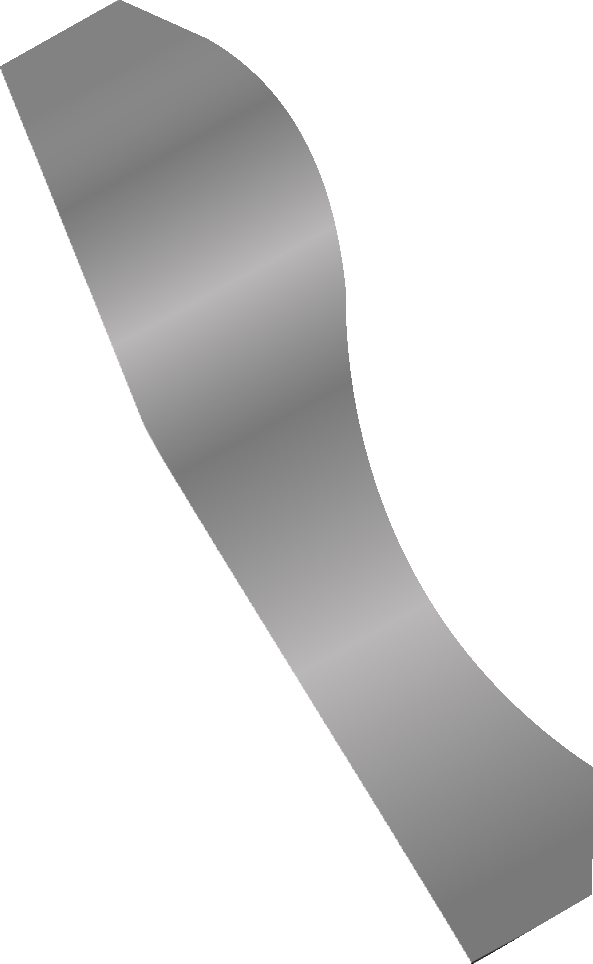 QUESTION
HELPFUL LINK:
https://technologystudent.com/despro_3/oblique2.html
DRAW THE OBLIQUE PROJECTION OF THE SOLID OBJECT
SCALE 2:1
HELPFUL LINK
ISOMETRIC
DIMENSIONS
(not drawn to scale)

96mm
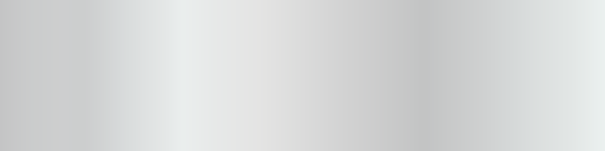 24mm
18mm
R30mm
R48mm
96mm
45
V.Ryan © 2023
18mm
OBLIQUE PROJECTION
V.Ryan © 2024
technologystudent.com © 2024
WORLD ASSOCIATION OF TECHNOLOGY TEACHERS	https://www.facebook.com/groups/254963448192823/
QUESTION
HELPFUL LINK:
https://technologystudent.com/despro_3/oblique3.html
ISOMETRIC
COMPLETE THE OBLIQUE PROJECTION OF THE SOLID OBJECT
SCALE 2:1
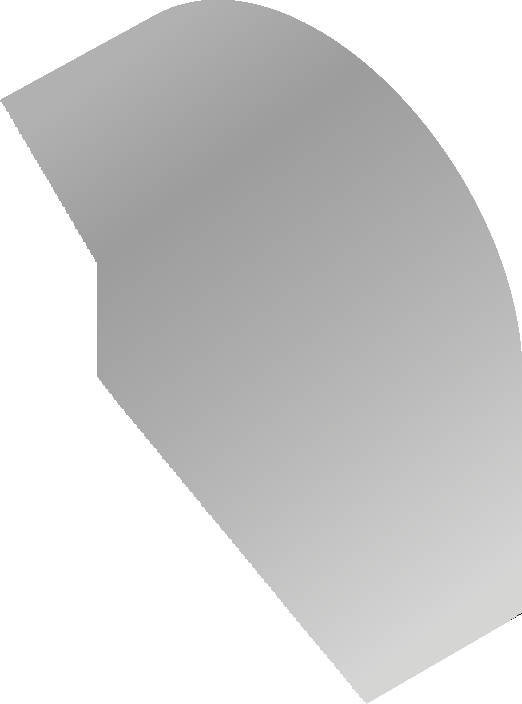 HELPFUL LINK
DIMENSIONS
PLAN VIEW
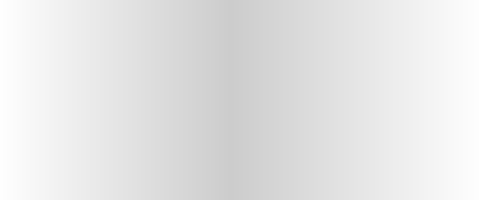 37mm
R45mm
45
44mm
V.Ryan © 2023
90mm

FRONT VIEW
OBLIQUE PROJECTION
V.Ryan © 2024
technologystudent.com © 2024
WORLD ASSOCIATION OF TECHNOLOGY TEACHERS	https://www.facebook.com/groups/254963448192823/
QUESTION
HELPFUL LINK:
https://technologystudent.com/despro_3/oblique3.html
ISOMETRIC
DRAW THE OBLIQUE PROJECTION OF THE SOLID OBJECT
SCALE 2:1
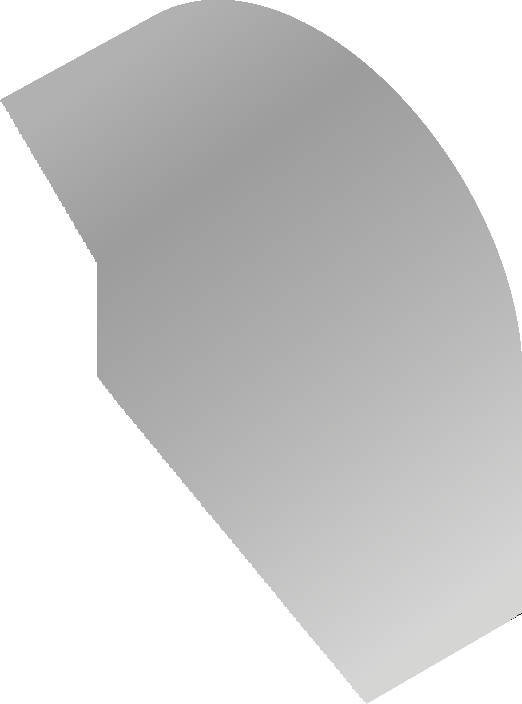 HELPFUL LINK
DIMENSIONS
PLAN VIEW
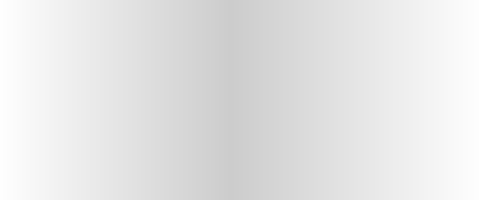 37mm
R45mm
45
44mm
90mm

FRONT VIEW
OBLIQUE PROJECTION
V.Ryan © 2024
technologystudent.com © 2024
WORLD ASSOCIATION OF TECHNOLOGY TEACHERS	https://www.facebook.com/groups/254963448192823/
QUESTION
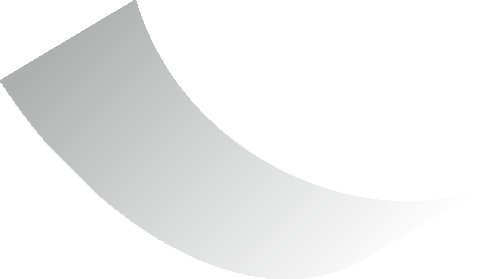 ISOMETRIC
COMPLETE THE OBLIQUE PROJECTION OF THE SOLID OBJECT
SCALE 2:1
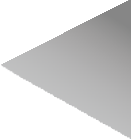 DIMENSIONS
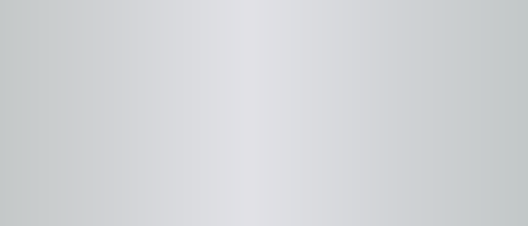 30mm
R50mm
15mm
15mm
45
V.Ryan © 2023
HELPFUL LINK
25mm
HELPFUL LINK:
https://technologystudent.com/despro_3/oblique4.html
15mm
25mm
15mm
OBLIQUE PROJECTION
V.Ryan © 2024
technologystudent.com © 2024
WORLD ASSOCIATION OF TECHNOLOGY TEACHERS	https://www.facebook.com/groups/254963448192823/
QUESTION
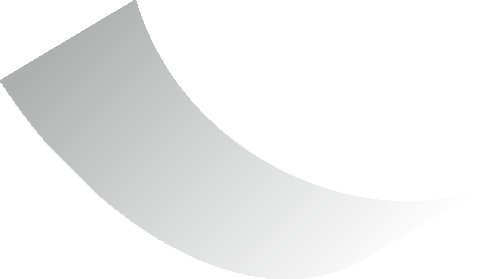 ISOMETRIC
DRAW THE OBLIQUE PROJECTION OF THE SOLID OBJECT
SCALE 2:1
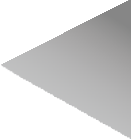 DIMENSIONS
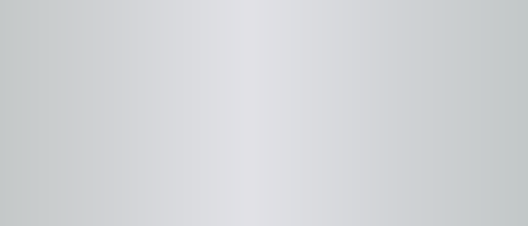 30mm
R50mm
15mm
15mm
45
HELPFUL LINK
25mm
HELPFUL LINK:
https://technologystudent.com/despro_3/oblique4.html
15mm
25mm
15mm
OBLIQUE PROJECTION
V.Ryan © 2024
technologystudent.com © 2024
WORLD ASSOCIATION OF TECHNOLOGY TEACHERS	https://www.facebook.com/groups/254963448192823/
QUESTION
COMPLETE THE OBLIQUE PROJECTION OF THE SOLID OBJECT
SCALE 2:1
ISOMETRIC
(not to scale)
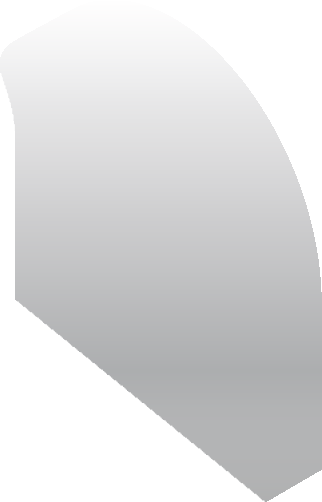 HELPFUL LINK
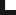 DIMENSIONS
20mm
20mm
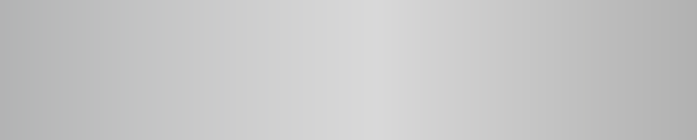 20mm
20mm
R50mm
90mm
45
40mm
V.Ryan © 2023
HELPFUL LINK:
https://technologystudent.com/despro_3/oblique5.html
100mm
OBLIQUE PROJECTION
V.Ryan © 2024
technologystudent.com © 2024
WORLD ASSOCIATION OF TECHNOLOGY TEACHERS	https://www.facebook.com/groups/254963448192823/
QUESTION
DRAW THE OBLIQUE PROJECTION OF THE SOLID OBJECT
SCALE 2:1
ISOMETRIC
(not to scale)
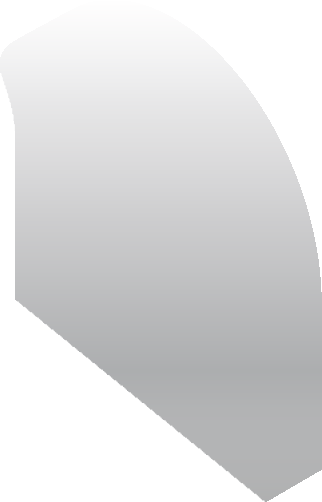 HELPFUL LINK
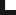 DIMENSIONS
20mm
20mm
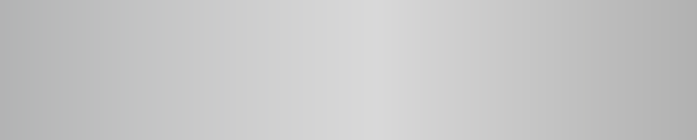 20mm
20mm
R50mm
90mm
45
40mm
HELPFUL LINK:
https://technologystudent.com/despro_3/oblique5.html
100mm
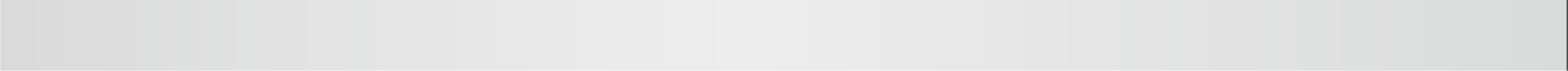 OBLIQUE PROJECTION
V.Ryan © 2024
technologystudent.com © 2024
WORLD ASSOCIATION OF TECHNOLOGY TEACHERS	https://www.facebook.com/groups/254963448192823/
QUESTION
HELPFUL LINK
3D DRAWING
COMPLETE THE OBLIQUE PROJECTION OF THE ALUMINIUM CASTING SHOWN BELOW.
IN THE BLUE BOX, DRAW YOUR OWN DESIGN OF A ‘CASTING’. IT MUST INCLUDE A 	HOLE / CURVE(S)
(not to scale)
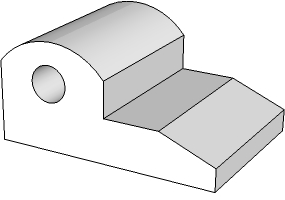 SCALE 2:1
HELPFUL LINK:
https://technologystudent.com/despro_3/oblique6.html
Y
X
45
V.Ryan © 2023
DIMENSIONS
(not to scale)

PLAN VIEW
V.Ryan © 2023
FRONT VIEW
OBLIQUE PROJECTION
V.Ryan © 2024
technologystudent.com © 2024
WORLD ASSOCIATION OF TECHNOLOGY TEACHERS	https://www.facebook.com/groups/254963448192823/
QUESTION
ISOMETRIC
COMPLETE THE OBLIQUE PROJECTION OF THE OBJECT COMPOSED OF FOUR SOLID CYLINDERS.
(not to scale)
SCALE1:1
HELPFUL LINK
HELPFUL LINK:
https://technologystudent.com/despro_3/oblique7.html
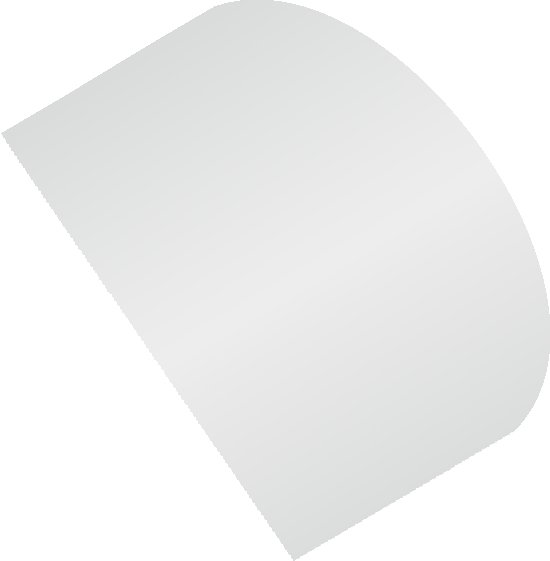 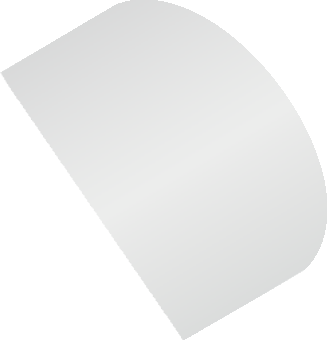 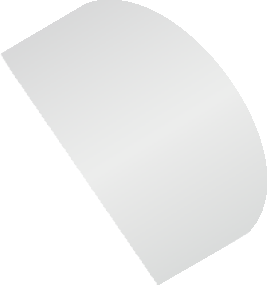 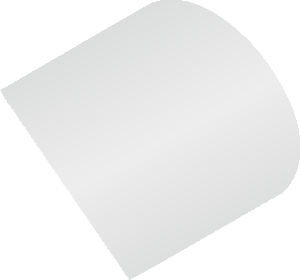 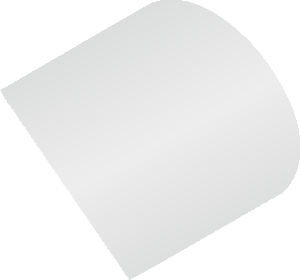 25mm
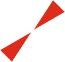 15mm
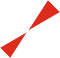 12.5mm
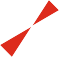 19mm
DIMENSIONS
(not to scale)
38mm
25mm
30mm
50mm
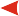 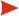 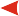 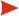 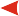 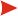 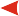 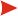 45
100mm
60mm
50mm 32mm
PLAN VIEW
OBLIQUE PROJECTION
V.Ryan © 2024
technologystudent.com © 2024
WORLD ASSOCIATION OF TECHNOLOGY TEACHERS	https://www.facebook.com/groups/254963448192823/
QUESTION
ISOMETRIC
DRAW THE OBLIQUE PROJECTION OF THE OBJECT COMPOSED OF FOUR SOLID CYLINDERS. THE CENTRE LINE AND THE FIRST CYLINDER HAS BEEN DRAWN FOR YOU.
(not to scale)
SCALE1:1
HELPFUL LINK
HELPFUL LINK:
https://technologystudent.com/despro_3/oblique7.html
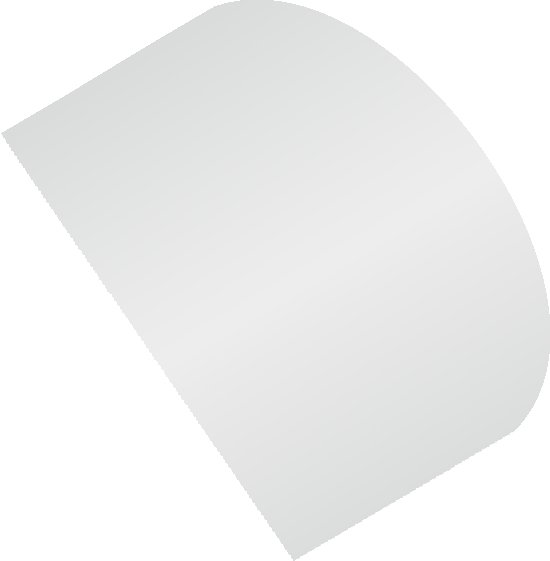 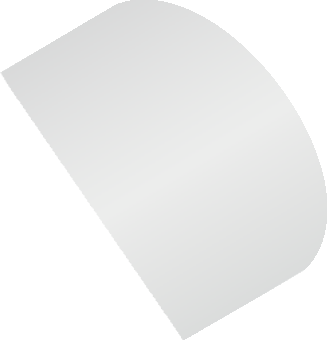 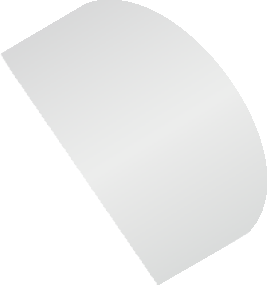 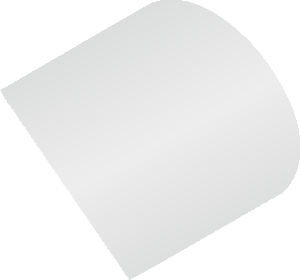 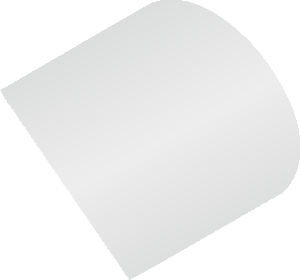 19mm
DIMENSIONS
(not to scale)
38mm
25mm
30mm
50mm
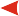 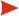 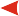 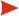 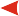 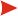 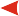 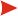 45
100mm
60mm
50mm 32mm
PLAN VIEW
OBLIQUE PROJECTION
V.Ryan © 2024
technologystudent.com © 2024
WORLD ASSOCIATION OF TECHNOLOGY TEACHERS	https://www.facebook.com/groups/254963448192823/
QUESTION
GLASS TOP TABLE
SCALE 2:1
HELPFUL LINK
ISOMETRIC
COMPLETE THE TABLE IN OBLIQUE PROJECTION. TAKE YOUR MEASUREMENTS FROM THE FRONT AND PLAN VIEWS SHOWN ON THE RIGHT. WHERE NECESSARY, ESTIMATE MEASUREMENTS. (SCALE 2:1)
REMEMBER THAT ALL MEASUREMENTS REPRESENTING ‘DEPTHS’ (AT 45 DEGREES) SHOULD BE HALVED.
SOME OF THE LINES HAVE BEEN DRAWN FOR YOU, TO HELP YOU GET STARTED.
(not to scale)
HELPFUL LINK:
https://technologystudent.com/despro_3/oblique8.html
45
FRONT AND PLAN VIEWS
V.Ryan © 2023
OBLIQUE PROJECTION
V.Ryan © 2024
technologystudent.com © 2024
WORLD ASSOCIATION OF TECHNOLOGY TEACHERS	https://www.facebook.com/groups/254963448192823/
QUESTION
GLASS TOP TABLE
SCALE 2:1
HELPFUL LINK
ISOMETRIC
DRAW THE TABLE IN OBLIQUE PROJECTION. TAKE YOUR MEASUREMENTS FROM THE FRONT AND PLAN VIEWS SHOWN ON THE RIGHT. WHERE NECESSARY, ESTIMATE MEASUREMENTS. (SCALE 2:1)
REMEMBER THAT ALL MEASUREMENTS REPRESENTING ‘DEPTHS’ (AT 45 DEGREES) SHOULD BE HALVED.
(not to scale)
HELPFUL LINK:
https://technologystudent.com/despro_3/oblique8.html
FRONT AND PLAN VIEWS
45